Desfășurarea unor activități digitale
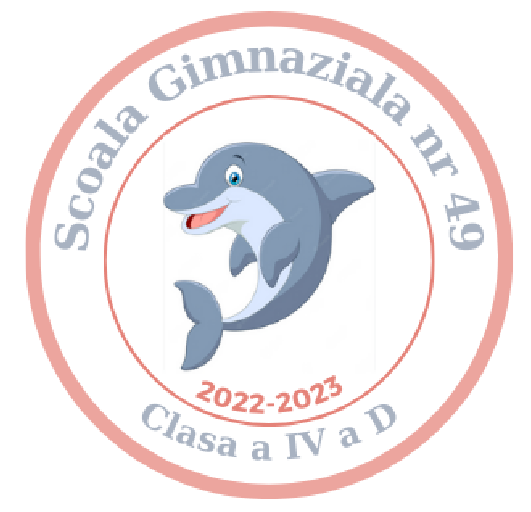 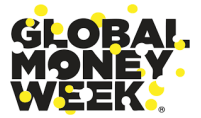 https://read.bookcreator.com/Uf46cCzp32RBuiPEvOExZFuOMZl1/OVeke0TuR52MOmij_SRrTg
Proiecte realizate în platforma Scratch
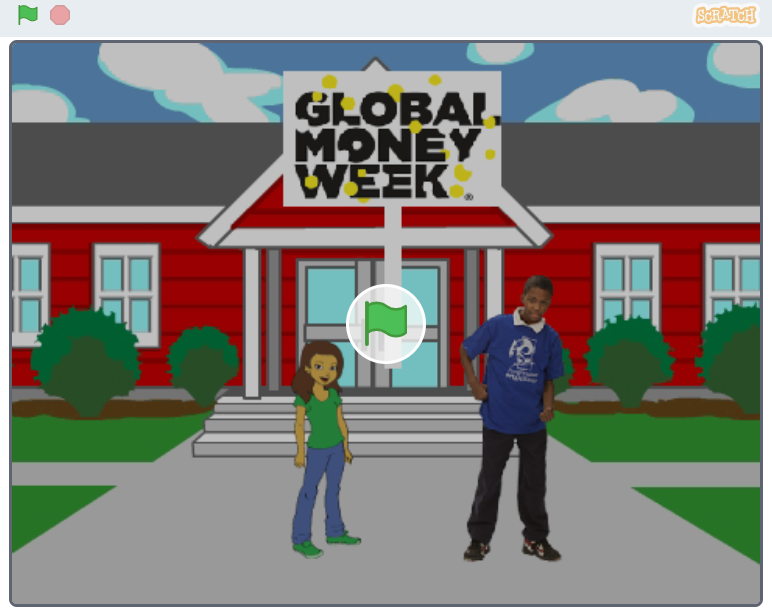 https://scratch.mit.edu/projects/822518153/embed
https://scratch.mit.edu/projects/822806124/embed